CAREER ASSESSMENTS
Helping students connect the dots
Center for Career and Professional Development  |  Reid 150  |  careers.wcu.edu  |  828-227-7133
[Speaker Notes: Assessing our skills, interests, and values can spark new ideas in how we make our career decisions.  Instructors may choose to require students to complete FOCUS 2 inventories before class, but this PowerPoint is meant to introduce these ideas with the option to have students take the Focus 2 inventories as homework.]
2
[Speaker Notes: NOTES: Introduce this video. Scott Dinsmore is the creator of a program called Live your Legend. He spent years in jobs he wasn’t happy in and began to do research into why he wasn’t happy with what he was doing. He researched various entrepreneurs and CEOs and other inspiring people to get a sense of how they came to do what they love doing. Watch this video from the beginning to 5:01.  Invite students to share their thoughts on what Scott says so far (they can also watch the full video on YouTube later if they want). Invite students to think about what skills, values, and interests they have and how those might translate into work they love doing. Ask if anyone would like to share if they’ve already begun thinking about this and what career interests they currently have.]
WHY CAREER ASSESSMENTS
Assists in getting to know yourself
Starting point in a conversation
Broaden our awareness
Connects the dots 



“If we don’t know what we’re looking for, we’re never going to find it.” – Scott Dinsmore
3
[Speaker Notes: Emphasize that we cannot make sound career decisions until we know ourselves first – our personalities, values, skills, interests, strengths, etc.  These all play a part in how we find meaningful careers. For those who have a hard time describing themselves – personalities, values, skills, interests, etc – career assessments can be a great starting point.  Assessments can also point us to career paths we may not have thought about before and broaden our awareness of how we think about careers. Essentially, career assessments can help us connect the dots between different aspects of ourselves and bringing those together to help us make informed career decisions.  NOTE: It’s important to also emphasize that no test can tell a student what they “should” do with their lives.  Our career decisions aren’t usually linear or straight forward. There are many things to consider, but career assessments can be an excellent way for students to start thinking about their options.]
But first!
A quick activity
4
[Speaker Notes: Complete the ice breaker activity.  Ask the reflection questions at the end to drive the point home that careers are more than salary and we base our decisions off our interests, values, and natural skills more than we think we do.]
TYPES OF CAREER ASSESSMENTS
Values
Interests
Skills
5
[Speaker Notes: This is an outline of the rest of the PowerPoint.]
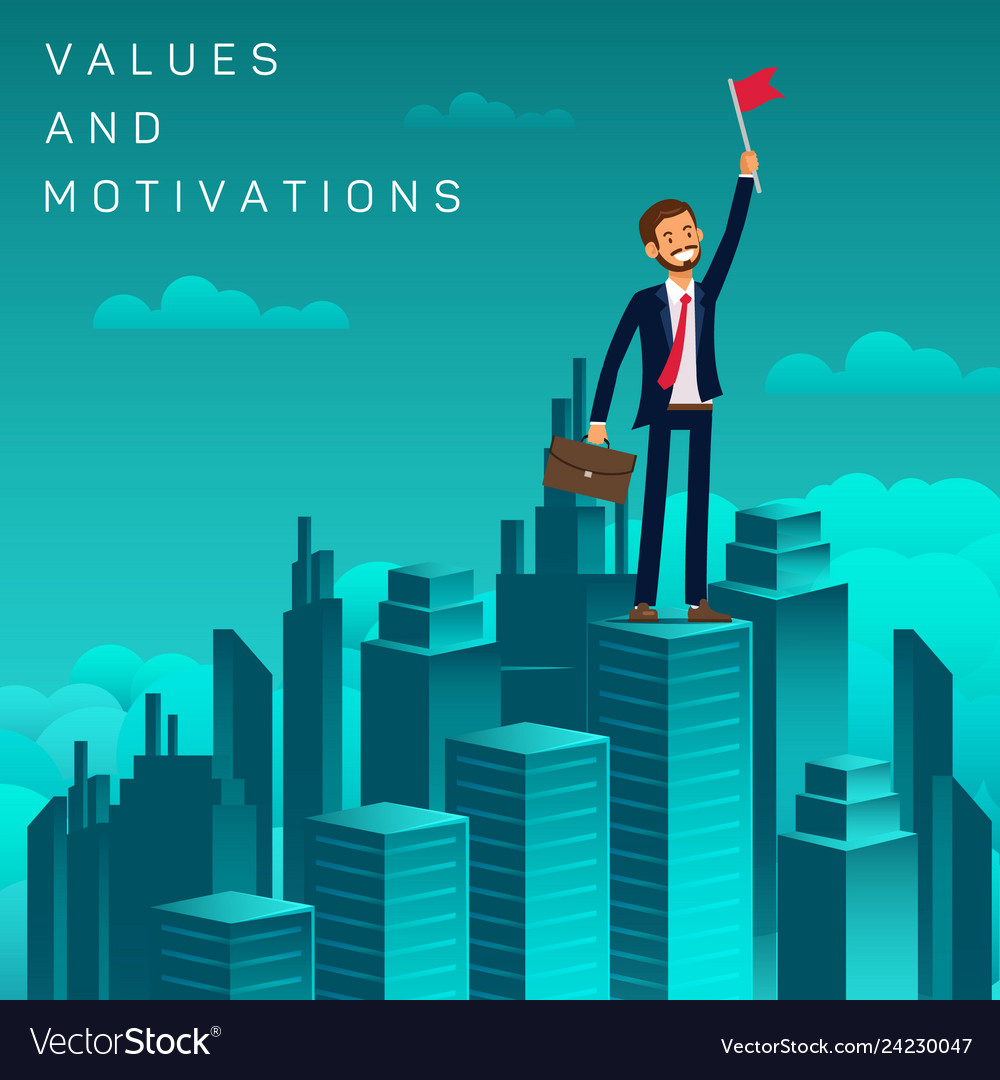 6
[Speaker Notes: Emphasize that understanding our values helps us understand our motivations for getting work done. When we understand our values and motivations and how they might connect with career paths, we better understand types of work that connect with our inner core values and increases our motivations to do our jobs well.  When we are in careers that DON’T line up with our values, then we become disengaged and inauthentic. NOTE: If applicable, share how a former major or former career path that you have experience in may or may not have lined up with your values.  How did a connection or disconnection affect the way that you navigated that career or job?  Your mental health overall?]
Values Activity
Take a few minutes to complete your Values Worksheet. Then share with a partner
7
[Speaker Notes: Have students complete the Values Worksheet (either electronically or printed off). This worksheet forces students to prioritize the listed values into what’s most important to them to what’s least important.  There are reflection questions at the end that you can have them share with a partner or turn into a homework assignment. (10 to 15 minutes, depending on if you want them to start reflecting on the questions at the bottom)]
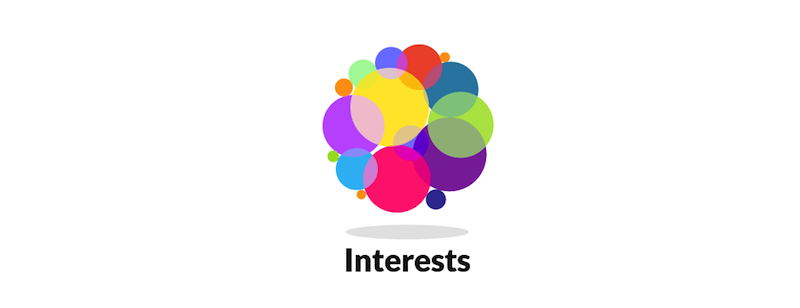 8
[Speaker Notes: ASK: Why is it important that we consider the types of things we enjoy doing when we think about our future careers?  (2 minute class discussion) We all have unique activities that interest us more than others. Even our personal interests can help drive our career, especially when we think about why we enjoy these interests. Our interests can include things like hobbies, sports, books and other reading material, course subjects, hands-on experiences, etc.  Having a natural interest into what we do for a living can help us feel connected to our work space and to our field, as well as boost our curiosity and motivation to advance within the field.]
Interests Activity
Take a few minutes to complete your Interests Worksheet. Then share with a partner
9
[Speaker Notes: Have students complete the Interests Worksheet (either electronically or printed off). This worksheet asks students to think about different types of activities that they genuinely enjoy. There are reflection questions at the end that you can have them share with a partner or turn into a homework assignment. (10 to 15 minutes, depending on to what extent you want your students to discuss with each other)]
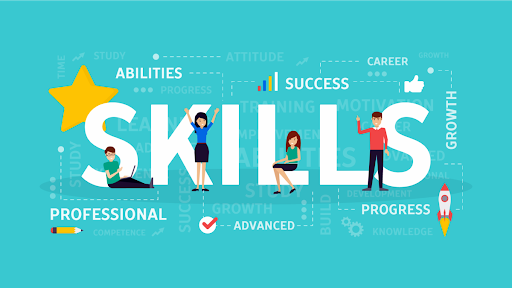 10
[Speaker Notes: Very similar to interests, we all have unique skill sets and natural abilities that we excel in. Typically our skill sets connect with our interests and are more developed than other skills that we may not have used before. In most careers and majors, students will be learning specific technical skills that will help them be successful after graduation, but they should also be thinking about transferable skills that they already have  and how those skills might translate to a career path.]
Skills Activity
Take a few minutes to complete your Know Your Transferable Skills Worksheet. Then share with a partner
11
[Speaker Notes: Have students complete the Skills Worksheet (either electronically or printed off). This worksheet asks students to check off or “star” the items in the checklist they feel is true for them; the statements are then translated into skills. NOTE: Ask students to cover up the right column of skill words so that they aren’t swayed by the transferable skill set.  There are reflection questions at the end which should prompt students to think about themes they see regarding their skills and how those skills might or might not connect to a career path they’re currently interested in.  NOTE: StrengthsFInder is a great option as a career assessment, but costs about $25 per test.  If students are interested, they can take the test at https://www.gallup.com/cliftonstrengths/en/252137/home.aspx]
Should our career paths match with all of our values, interests, and skills?

What happens if one or more of the above should change over time?
12
[Speaker Notes: Invite students to have a discussion with you regarding this question.  It’s very rare that a career path would connect with all three assessments – and finding something that resonates with us now as well as 10 years from now is even rarer. Our values, interests, and even some of our skills might change as we age.  NOTE: You might share your own career path and how some of your values, interests, or skills have changed over time.  The point of this presentation is to begin thinking about some of these things; we should be thinking about what’s MOST important to us (values, interests, skills) and consider how those things play into our current career paths.]
Example career path:
Meet Caroline: 
Original Top 3 Values – autonomy, creativity, travel
Original Top 3 Skills – articulate, dependable, flexible
Original Top 3 Interests – writing, design, art

Original Major: Interior Design (connects with design and art interests; industry connects with creativity and travel interests, as well as dependability skill.  Also requires a precision and attention to detail, which Caroline does not excel in)
13
[Speaker Notes: The next few slides will showcase how values, skills, and interests might change over time and how those changes may affect career paths.  Caroline was originally an interior design major. She loved the artistic side of the profession and the idea of traveling for her career; however, her intro class in Interior Design taught her that she needed to be very precise and attention to details were very important.  These two things did not connect with Carolina, who is not precise and prefers to look at the bigger picture rather than smaller details.  She ended up not liking her major at all.]
Example career path:
Original Major: Interior Design
New Major: English, professional writing and a minor in journalism (Connects with autonomy, creativity, and travel values; articulation, dependability and flexibility skills; and writing interests)

First career: Spend 3 years in journalism (newspaper) with specific focus on Business and Arts/ Entertainment sections.  Connects with the above values, skills and interests, but does not leave much time for a personal life.  Caroline works about 50-60 hours per week between writing, business and staff meetings, and constant deadlines, leaving Caroline feeling burned out.
14
[Speaker Notes: .  She then switched to English with a concentration in Professional Writing, and a minor in journalism.  This major also connected with her artistic side as well as her natural abilities to write well. She graduated and spent a few years in community journalism. She loved the autonomy she had in her job as well as the ability to make decisions, travel, network with important people in her community.  However, she was working all the time.  She quickly felt burned out and wanted to leave the profession altogether. She learned that a work life balance was really important to her, especially as she and her spouse began talking about their future together.]
Example career path:
After her first career in journalism, Caroline’s values, skills and interests change slightly

New values: autonomy, creativity, work life balance
New Skills: dependable, flexible, people-oriented
New Interests: writing, design, networking

Second career: 5 years as a Administrative Assistant at a university.  Connects with flexibility and dependability skill sets and connects her with many diverse groups on campus (networking) and work-life balance; does not connect with a need for  creativity or autonomy
15
[Speaker Notes: .  She took a job as an administrative assistant at a university.  She learned new skill sets and had achieved her goal of a work-life balance. She also met lots of new people on campus and networked within her new community.  But there was little room for creativity and autonomy.  She learned she had a knack for connecting with students and giving advice to her student workers in her office.]
Example career path:
After her stint as an Administrative Assistant at a university, her values, skills, and interests change slightly:

New values: creativity, work-life balance, helping others
New skills: dependable, flexible, people-oriented
New Interests: writing, design, counseling/ giving advice
16
[Speaker Notes: .]
Example career path:
Caroline then accepts a position at the university’s career center which allows her to be creative in program development as well as creating marketing materials for her office (creativity and design); her boss gives her autonomy to do her job well; she has achieved an appropriate work-life balance; she is around lots of diverse groups of students, faculty, and staff members; and feels as though she is helping others. Caroline is currently satisfied in her role but is also confident in transitioning career paths when the timing is right for her and her family and when new opportunities might present themselves.
17
[Speaker Notes: She then accepted a position at the same university but in a different department where she had more access to students and had more freedom to be creative in program design and class presentations.  NOTES: Ask class what values, skills or interests stayed the same?  Which ones changed?  Emphasize that SOME values changed over time, but some remained constant – her need for creativity and her skills in being flexible and dependable. As she moved through her career path, her values, skills or interests may have changed slightly which prompted her to seek other opportunities.]
NOW WHAT?
Add in instructions for your class moving forward. Consider the FOCUS 2 assignment suggested.
18
[Speaker Notes: Please refer to the lesson plan and Focus 2 assignment instruction sheet for additional reflection assignments and ideas to further integrate these concepts.]
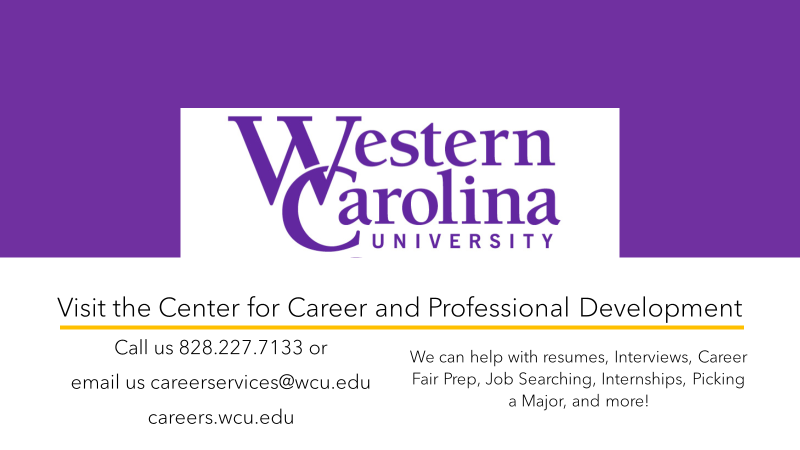 19
[Speaker Notes: The purpose of this presentation is to introduce students to different ways of assessing themselves, but there are a multitude of career assessments they can take. The Career Center uses FOCUS 2 to analyze student assessment results. FOCUS 2 will also point students to various majors and career paths to consider as they move forward. If you choose to include FOCUS 2 in your curriculum, it’s important that you stress that no test can tell a student what they “should” do in terms of major or career path.  It’s simply to help students start considering their options.]